ORIENTAMENTO FAMIGLIE ALUNNI CON BISOGNI EDUCATIVI SPECIALI
30/11/2016
IC PONTI GALLARATE
CTI di Gallarate
(rete di scuole statali per l’inclusione)
e
altri istituti di II grado del territorio
Polo Provinciale per
 l’Orientamento degli 
alunni in uscita dal
primo ciclo 
d’istruzione
BISOGNI EDUCATIVI SPECIALID.M. 27/12/2012
Alunni PDA
Legge 104/1992
Diagnosi e verbale
PDF e PEI
Alunni  DSA
Legge 170/2010
Certificazione clinica
PDP
Alunni con altri disturbi/ difficoltà diagnosticati
( Es: ADHD , deficit del linguaggio, della coordinazione motoria..)
Documentazione clinica
PDP
Alunni senza diagnosi, con BES individuati dai docenti 
(svantaggio linguistico in ragazzi stranieri, svantaggio economico, culturale e sociale, difficoltà generiche di apprendimento..)
PDP
ALUNNI CON DISABILITÀ CERTIFICATAVALUTAZIONE ED ESAMI SC. SEC. I GRADO
PROGRAMMAZIONE 
CURRICOLARE O DIFFERENZIATA
(ciò che conta è il raggiungImento degli obiettivi del PEI)
PROVE NON SUPERATE
PROVE SUPERATE
RIPETENZA
ATTESTATO CREDITO FORMATIVO
DIPLOMA
AMMISSIONE SCUOLA SUPERIORE
AMMISSIONE 
SCUOLA SUPERIORE
PEI DIFFERENZIATO:
NO DIPLOMA
(Vedi art. 11 Ordinanza Ministeriale 90/2001, scrutini ed esami)
ALUNNI CON DISABILITÀ CERTIFICATAVALUTAZIONE ED ESAMI SC. SEC. II GRADO
PERCORSO 
CON
 PROGRAMMAZIONE CURRICOLARE O SEMPLIFICATA
PERCORSO 
CON
PROGRAMMAZIONE DIFFERENZIATA
AMMISSIONE A SOSTENERE PROVE D’ESAME COMUNI O EQUIPOLLENTI
AMMISSIONE A PROVE D’ESAME DIFFERENZIATE
CONSEGUIMENTO DIPLOMA CON VALORE LEGALE
CONSEGUIMENTO DI UN’ATTESTAZIONE DELLE COMPETENZE
(art.13 DPR 1998)
(Vedi art. 15 O.M. 90/2001 e art. 22 O.M. 2016 Esami di Stato II ciclo)
ALUNNI CON DSA
VALUTAZIONE ED ESAMI SC. SEC. II GRADO
UTILIZZO DI STRUMENTI
(compensativi, informatici, dispositivi di ascolto testi, lettore di prove scritte)
PERCORSO DIDATTICO ORDINARIO
PERCORSO DIDATTICO DIFFERENZIATO  
SOLO SE CON ESONERO DALLA/E LINGUA/E STRANIERE
CON DISPENSA PROVE SCRITTE LINGUA/E STRANIERA/E
PROVE DIFFERENZIATE COERENTI CON IL PERCORSO SVOLTO
PROVA ORALE SOSTITUTIVA DELLA PROVA SCRITTA
CONSEGUIMENTO ATTESTAZIONE DELLE COMPETENZE
CONSEGUIMENTO TITOLO LEGALE
(Vedi art. 23 O.M. 2016)
ALUNNI CON ALTRI BES
VALUTAZIONE ED ESAMI SC. SEC. II GRADO
NON È PREVISTA ALCUNA MISURA DISPENSATIVA IN SEDE D’ESAME
É PREVISTO L’UTILIZZO DI STRUMENTI COMPENSATIVI SOLO SE IMPIEGATI DURANTE LE VERIFICHE NEL CORSO DELL’ANNO
CONSEGUIMENTO 
TITOLO LEGALE
(Vedi art. 23 O.M. 2016)
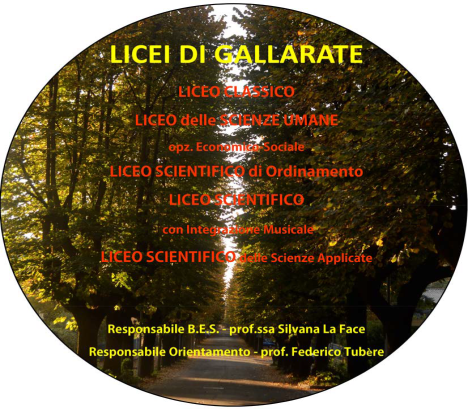 LICEI DI GALLARATE (“Da Vinci”-”Pascoli”)
-Liceo Classico
-Liceo delle Scienze Umane opzione Economico sociale
-Liceo Scientifico di Ordinamento
-Liceo Scientifico con Integrazione Musicale
-Liceo Scientifico delle Scienze Applicate

DURATA : 5 ANNI

Referente  BES: Prof.ssa Silvana La Face
silvanalaface@liceogallarate.it  - tel. 0331.775253 int.1
Referente Orientamento: Prof. Federico Tubère
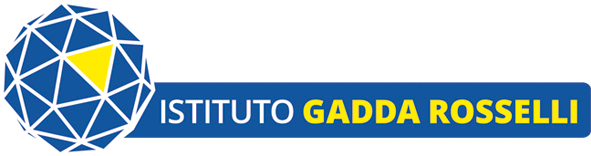 di Gallarate
Istituto Tecnico Economico: 			Liceo Linguistico
Amministrazione Finanza e Marketing 
Sistemi Informativi Aziendali 
Relazioni Internazionali per il Marketing 
Turismo
			             (durata 5 anni)
Referenti BES:
Prof.ssa Stefania Minutolo
Email: Stefania.minutolo@isisgaddarosselli.it
Prof. Francesco Puglisi
Email: Francesco.puglisi@isisgaddarosselli.it
Tel.  0331-779592/95
Fax. 0331-779606
Istituto Professionale
Indirizzo Alberghiero: quinquennale (5 classi) e triennale (2 classi)
Indirizzo Fotografico (2 classi): quinquennale
Istituto Tecnico:
Grafica e Comunicazione (3 classi): quinquennale

Offerta formativa aggiuntiva per alunni disabili: 
Laboratorio creativo/artigianale: abilità operative in preparazione all’inserimento al lavoro; organizzare e pianificare un compito, correggersi, lavorare in team
Laboratorio potenziamento cognitivo: metodo Feuerstein
Laboratorio metacognitivo: metodo di studio autonomo; organizzazione e pianificazione del pensiero, del tempo, dell’attività, scelta della strategia personale
Autonomie: uso del pc; dell’orologio; del denaro
Potenziamento ore laboratorio professionale indirizzo enogastronomia
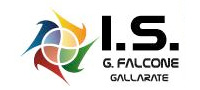 Referenti:
Chiara Carabelli: referente alunni disabili e referente alunni con altri bisogni speciali
Claudia Curti: referente Disturbi Specifici di Apprendimento
E-mail: integrazione@isfalconegallarate.gov.it
Tel. 0331.774605 int.106
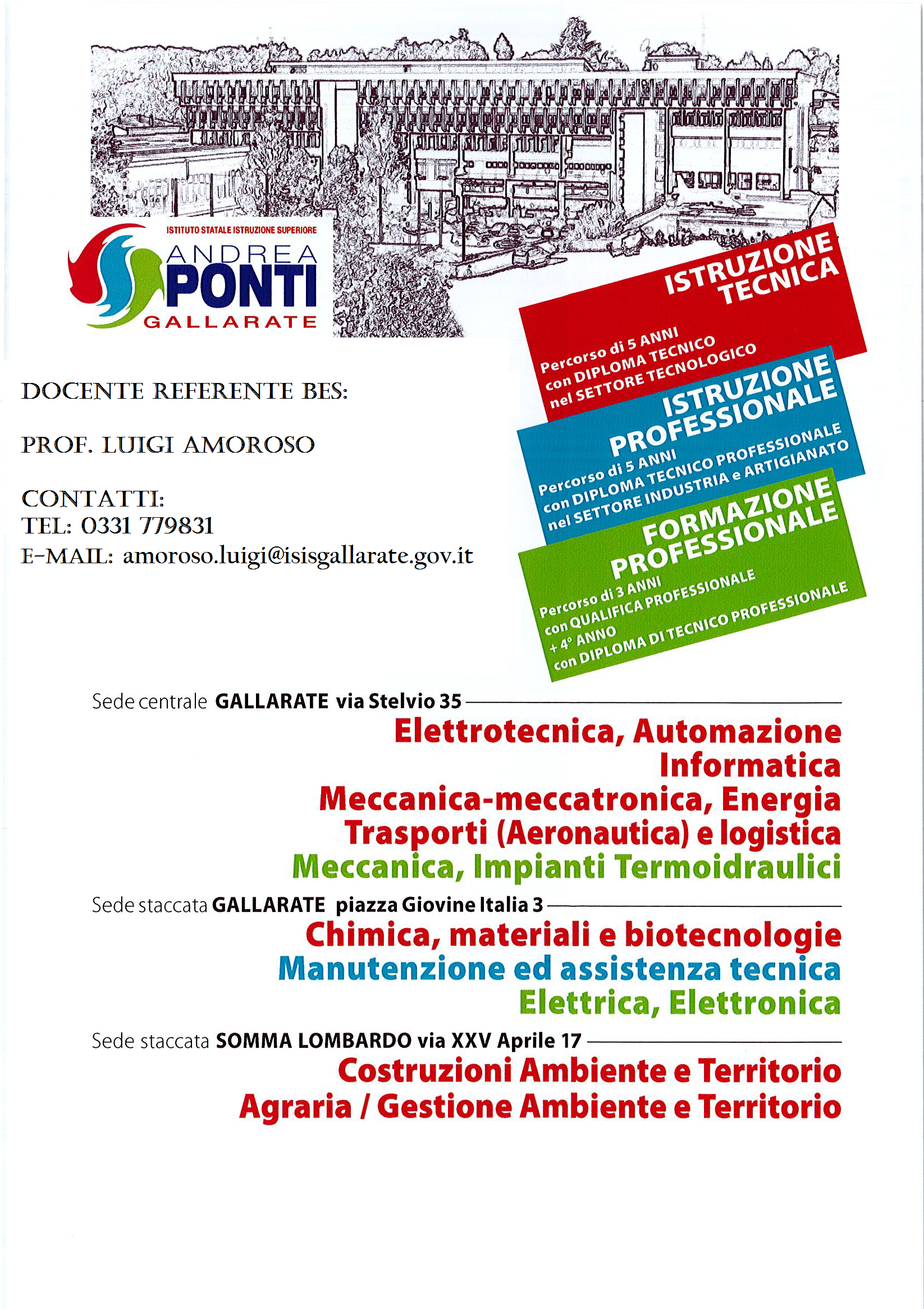 Gallarate (VA) - Via Bonomi, 4Tel. 0331.795141 - Fax 0331.784134Liceo delle Scienze Umane
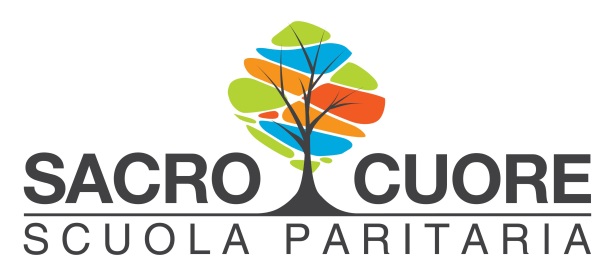 LICEO DELLE SCIENZE UMANE “SACRO CUORE”
 di Gallarate
Durata: 5 anni






Referente BES:  Alessandra Fraschini
e-mail: alessandra.fraschini@yahoo.it
348.3311796
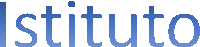 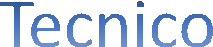 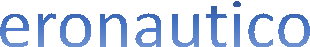 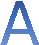 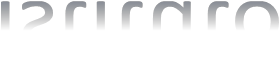 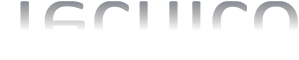 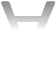 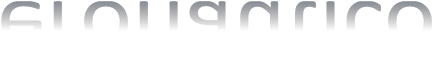 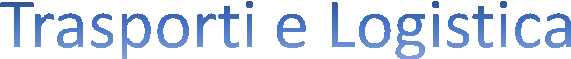 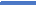 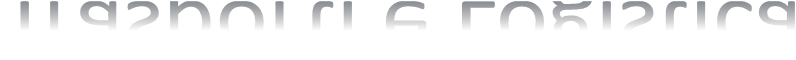 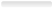 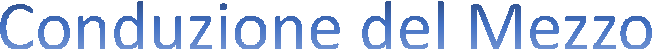 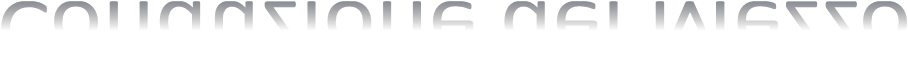 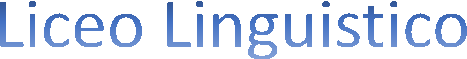 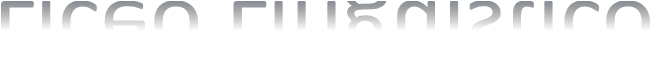 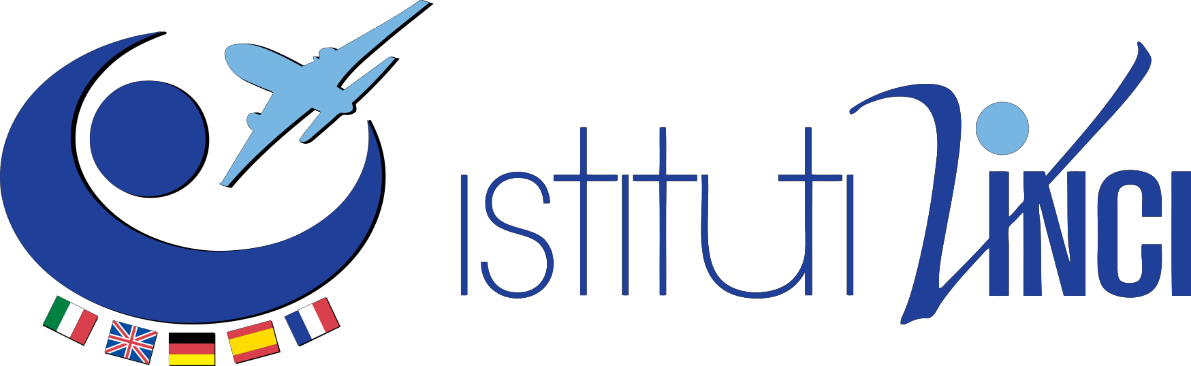 Gallarate
A.Ferrarin
Via Mantova, 6
0331 780290
Varese
Città di Varese
Via Tonale,41
0332 287982
Gallarate
Piero Chiara
Via Mantova, 6
0331 780290
info@istitutivinci.it
www.istitutivinci.it
Entrambi gli indirizzi vanno dalla 1° alla 5°
Referente DSA: 
Laura Jedrkiewicz 338 938 78 67
docente.jedrkiewiczlaura@istitutivinci.it
ISTITUTI SCOLASTICI PARITARI
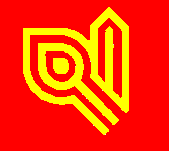 F.CAVALLOTTI – K.WOJTYLA – SIAI MARCHETTI
           Cassano Magnago                  Busto Arsizio
>SCUOLA ALBERGHIERA

> ELETTRONICA ed ELETTROTECNICA

> INFORMATICA e TELECOMUNICAZIONI

> TRASPORTI e LOGISTICA 
(COSTRUZ. AERONAUTICHE)

> LICEO SCIENZE UMANE (ARTI DELLO SPETTACOLO)
> LICEO SPORTIVO

> LICEO LINGUISTICO 
(LINGUE ORIENTALI)

> AMMINISTRAZIONE, FINANZA e MARKETING

> COSTRUZIONI, AMBIENTE e TERRITORIO (BIOEDILIZIA)
DURATA CORSI: 5 ANNI
REFERENTE: DOTT.SSA CONSUELO ALAMPI 
Tel. 0331.200416 – 347.05.33.390  mail: consueloalampi@cavallotti.it

WWW.CAVALLOTTI.IT
CFP PROMOS di Cassano Magnago
PERCORSI DI ISTRUZIONE E FORMAZIONE PROFESSIONALE 
AREA SERVIZI D’IMPRESA
OPERATORE AMMINISTRATIVO SEGRETARIALE – INFORMATICA GESTIONALE (DURATA TRIENNALE)
TECNICO DEI SERVIZI D’IMPRESA – INFORMATICA GESTIONALE (QUARTO ANNO INTEGRATIVO- DURATA UN ANNO)

Referente: Carlo Raimondi
Tel. 0331 78 51 95 	
e-mail:coordinamento@promosformazione.it
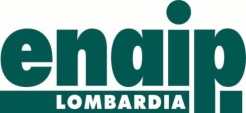 Fondazione Enaip Lombardiasede di Busto Arsizio
Indirizzi di studio (corsi triennali e quarto anno)
Corsi triennali con la possibilità di un quarto anno 
 prosecuzione degli studi con corso Ifts (1 anno) e ITS ( 2 anni)
Triennio:
Aiuto cuoco  - Addetto sala bar  - Panettiere e Pasticciere 
Operatore elettrico - Operatore agricolo 
Panettiere e Pasticciere -Riservato allievi disabili
Quarto anno:
Tecnico di Cucina  - Tecnico di sala e bar -Tecnico delle trasformazioni agroalimentari  - Tecnico elettrico -Tecnico agricolo

Riferimenti:
Enaip Busto Arsizio, Viale Stelvio 143/171 
Telefono 033137211                        paolo.zuffinetti@enaip.lombardia.it
aslam cooperativa sociale
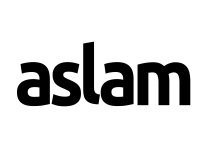 Sede di San Macario di Samarate (VA) - Via San Francesco 2 – Tel. 0331236171 – samarate@aslam.it
Operatore meccanico (Qualifica triennale) – Durata 3 anni
Tecnico per l’automazione industriale (Diploma di Quarto anno) – Durata 4 anni

Operatore ai servizi di vendita (Qualifica triennale) Durata 3 anni
Tecnico commerciale delle vendite (Diploma di Quarto anno) – Durata 4 anni
      Referente BES: Gaia Merlo – gaia.merlo@aslam.it 

Sede di Case Nuove di Somma Lombardo (VA) – Via L. Da Vinci 5 – Tel. 03311820047 – case.nuove@aslam.it
Operatore alla riparazione dei veicoli a motore – manutenzione di aeromobili (Qualifica triennale) – Durata 3 anni
Tecnico riparatore di veicoli a motore – manutenzione di aeromobili (Diploma di Quarto anno) – Durata 4 anni

Operatore dei sistemi e dei servizi logistici (Qualifica triennale) – Durata 3 anni
Tecnico dei sistemi d’impresa – servizi logistici (Diploma di Quarto anno) – Durata 4 anni
     Referente BES: Silvia Sartori – silvia.sartori@aslam.it

Sede di Magenta (MI) – Via Mazenta 9 – Tel. 0297285428 – magenta@aslam.it
Operatore di impianti termoidraulici (Qualifica triennale) – Durata 3 anni
Tecnico impianti termici (Diploma di Quarto anno) – Durata 4 anni

Operatore meccanico saldocarpenteria
     Referente BES: Marco Beppato – marco.beppato@aslam.it 

Sede di Lentate sul Seveso (MB) – Via XXIV Maggio Fraz. Camnago – Tel. 03621570156 – lentate@aslam.it
Operatore del legno (Qualifica triennale) – Durata 3 anni
Tecnico del legno (Diploma di Quarto anno) – Durata 4 anni

Operatore edile (Qualifica triennale) – Durata 3 anni
     Referente BES: Daria Aquili – daria.aquili@aslam.it
CFP  TICINO MALPENSA
di Somma Lombardo
Operatore alla riparazione dei veicoli a motore - AUTORIPARATORE
durata:  3 anni
referente BES	Silvia Sacco
coordinatrice 	Francesca Parini
OPERATORE AI SERVIZI DI VENDITA
durata:  3 anni
referente BES	Silvia Sacco
coordinatrice 	Raffaella Schivardi
CFP TICINO MALPENSA Somma Lombardo, Via Visconti di Modrone,120331/251493www.cfpticinomalpensa.it
Agenzia Formativa CFP Gallarate
Triennio
Operatore delle lavorazioni artistiche - profilo metalli (Orafo)
Operatore Meccanico
Operatore ai servizi di promozione e accoglienza - profilo Strutture ricettive
Quarto anno
Tecnico delle lavorazioni artistiche
Tecnico per l’automazione industriale
Tecnico per l’accoglienza e la promozione nelle Strutture ricettive

Responsabile : Dott.ssa Daniela Marelli
Tel: 0331.794703/794405 direzione.gallarate@agenziaformativa.va.it
L’ Accademia Coop. Soc.Gallarate
Triennio
Operatore del benessere :
-profilo Acconciatura
-profilo Estetica
Quarto anno
Tecnico dell’Acconciatura
Tecnico dei trattamenti estetici

Direttore: Dott.ssa Francesca Rizzi
Tel. 0331.782471/770983 
l-accademia@libero.it
CPIA Gallarate - Centro Provinciale per l'Istruzione degli Adulti - Varese 1




L'offerta formativa dei CPIA si rivolge, principalmente, a tutte le persone dai 16 anni in poi e in particolare 
A chi vuole ottenere un titolo di studio di Scuola secondaria di primo grado (scuola media)
Agli stranieri che vogliono imparare e/o perfezionare l'italiano
A chi ha bisogno di acquisire la certificazione di livello A1 o di livello A2 per i documenti di soggiorno
A chi ha bisogno di acquisire crediti formativi per il permesso di soggiorno
A chi vuole una certificazione di competenza linguistica in italiano L2 (certificazione PLIDA - CILS - CELI)
A chi vuole imparare e/o perfezionare le lingue straniere e/o l'informatica
A chi vuole rientrare nel circuito dell'istruzione/formazione



Per informazioni visitare il sito www.cpiagallarate.it 
E-mail : info@cpiagallarate.it o 
Tel: 0331.772826